“The Scarlet Ibis”
Story Information and Visuals
What do you think this story will be about based on the picture you see here?
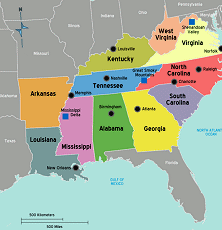 American South
1918 World War I just ended
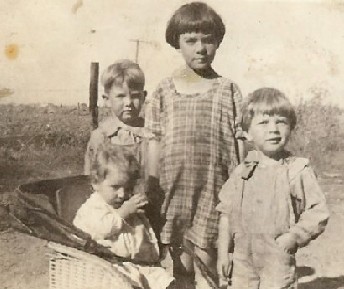 Setting
the bleeding tree—where the scarlet ibis is found 
the blooms on the tree look as if they are bleeding.
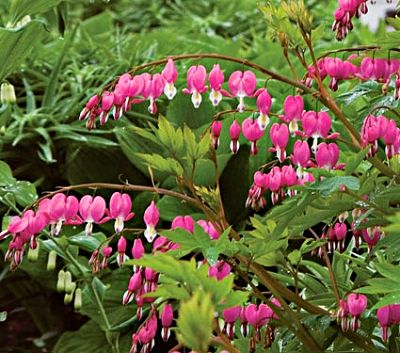 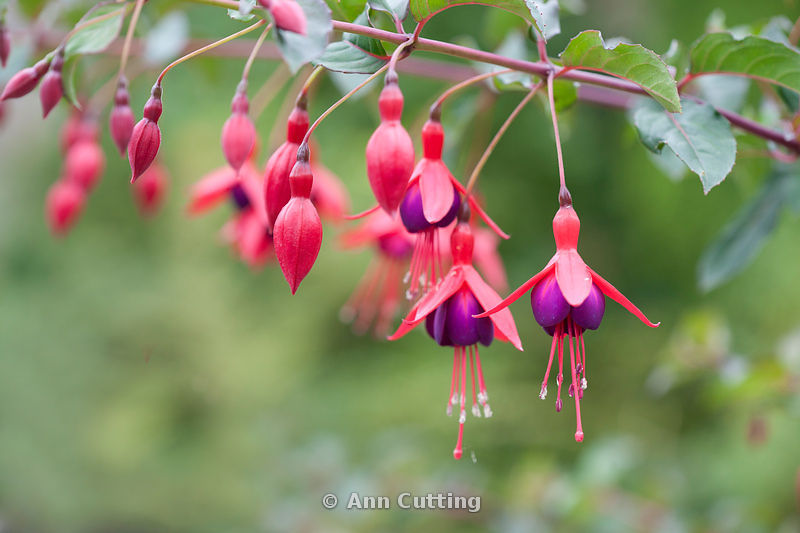 “the bleeding tree”
exotic bird typically found in northern south America/Brazil and very deep South (rarely)
it is not typically seen in the US much less north of Florida
in captivity it can lose the deep red color of its feathers

central symbol of the story
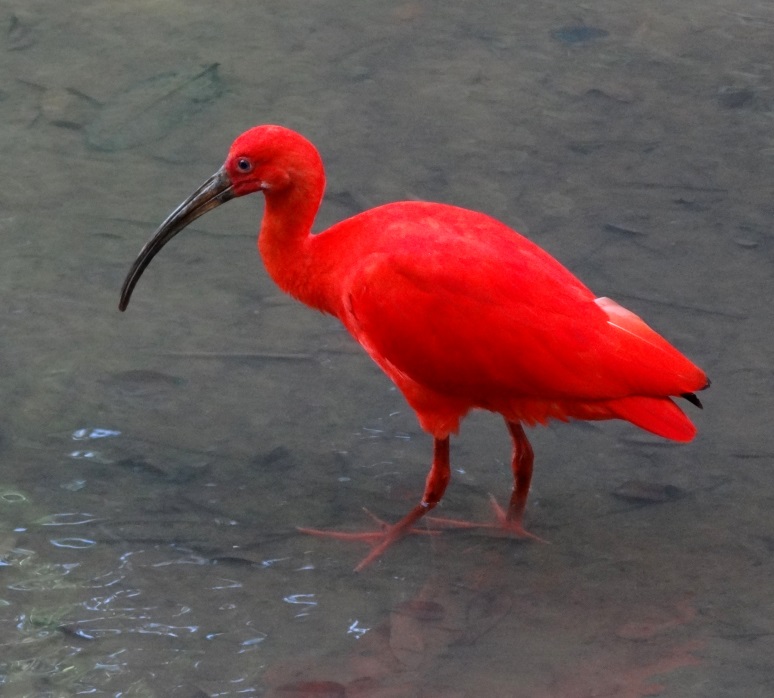 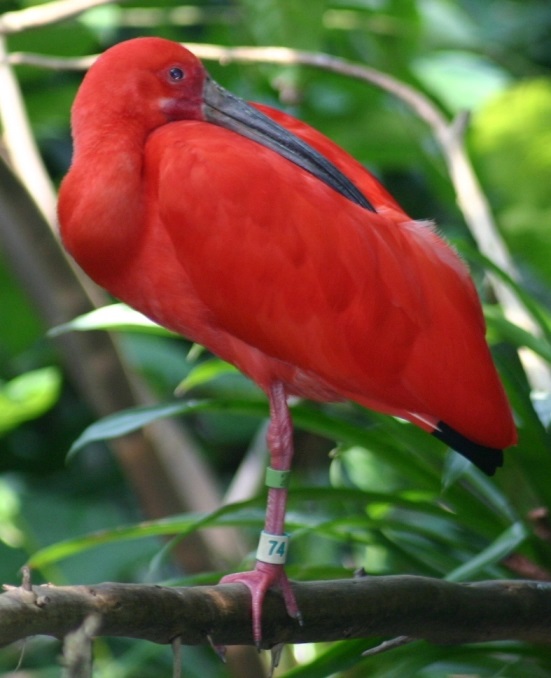 the scarlet ibis